17.11.2020
Abdirisak Ibrahim
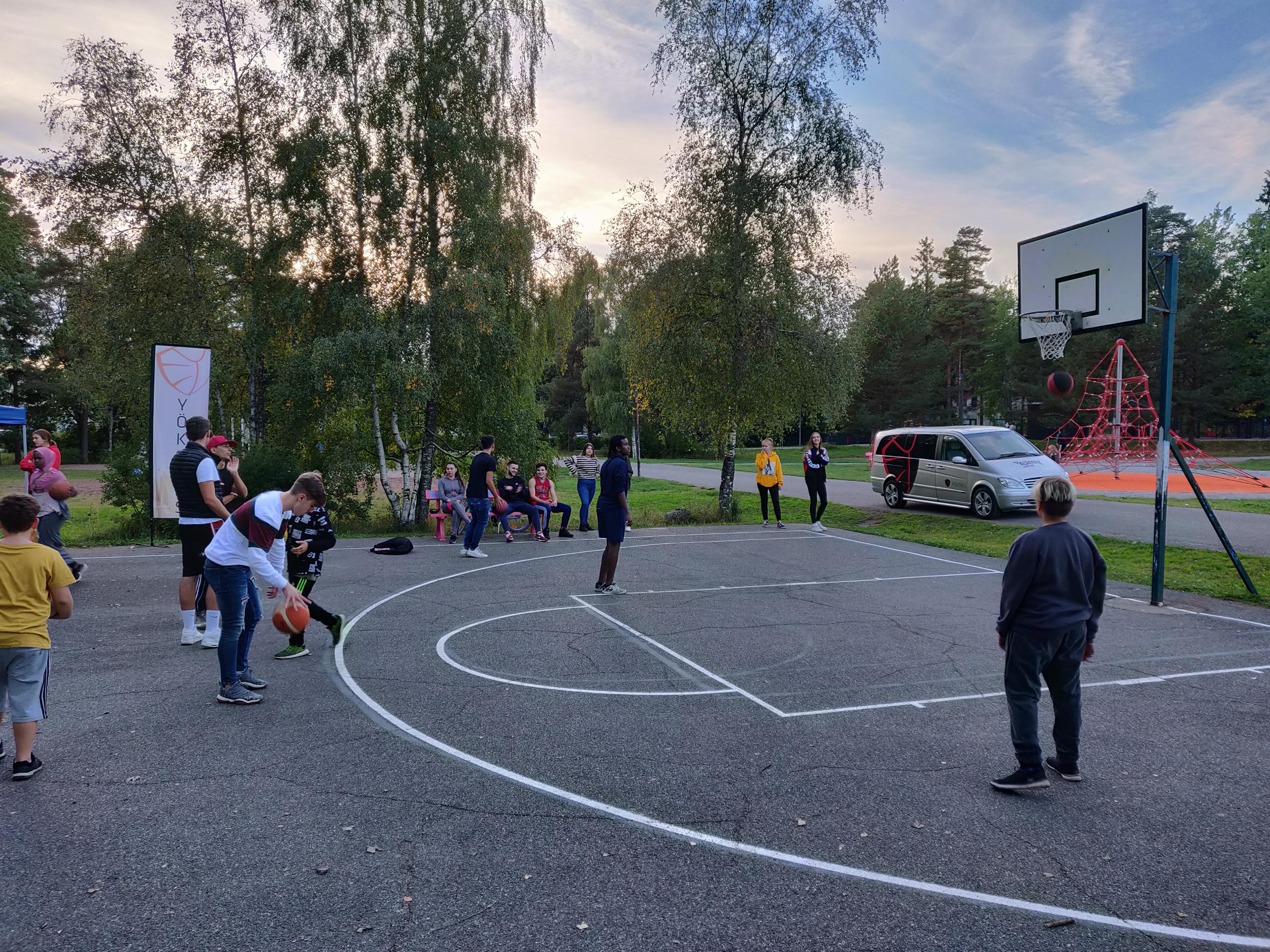 Mitä Yökoris on?
Ymca Turku/Turun nmky koordinoi

Maksutonta, matalan kynnyksen liikuntaa, hyvällä ja rennolla meiningillä
Suunnattu 14-23-vuotiaille
Toiminta iltaisin (ei öisin)
Keskeinen idea; musiikki ja pallo

Kesät; ulkokentillä 
Talvikaudella; liikuntasaleissa/palloiluhalleissa
Koripallo pääosassa, myös muita lajeja (mm. futsal, spikeball ja pesäpallo)
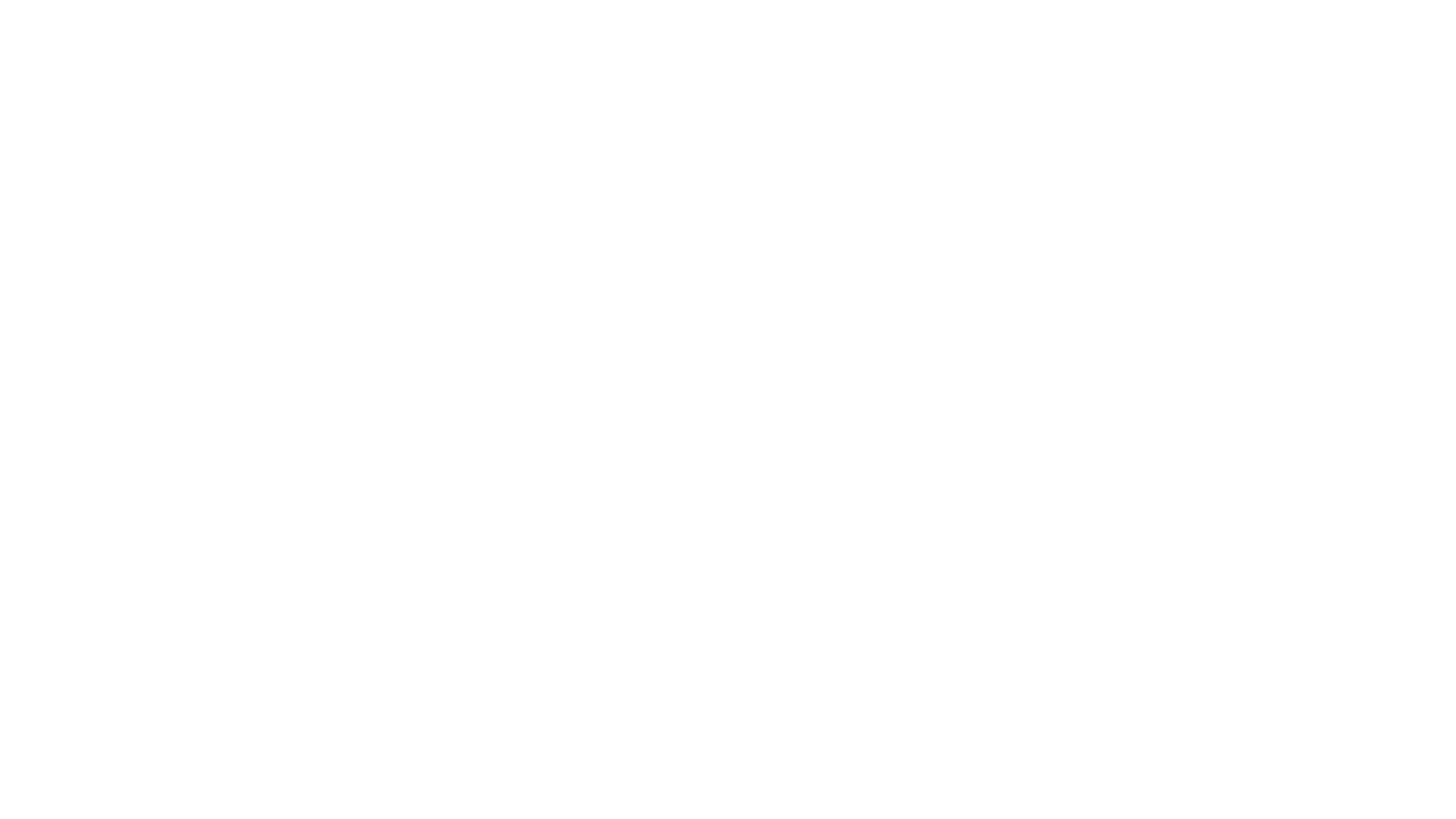 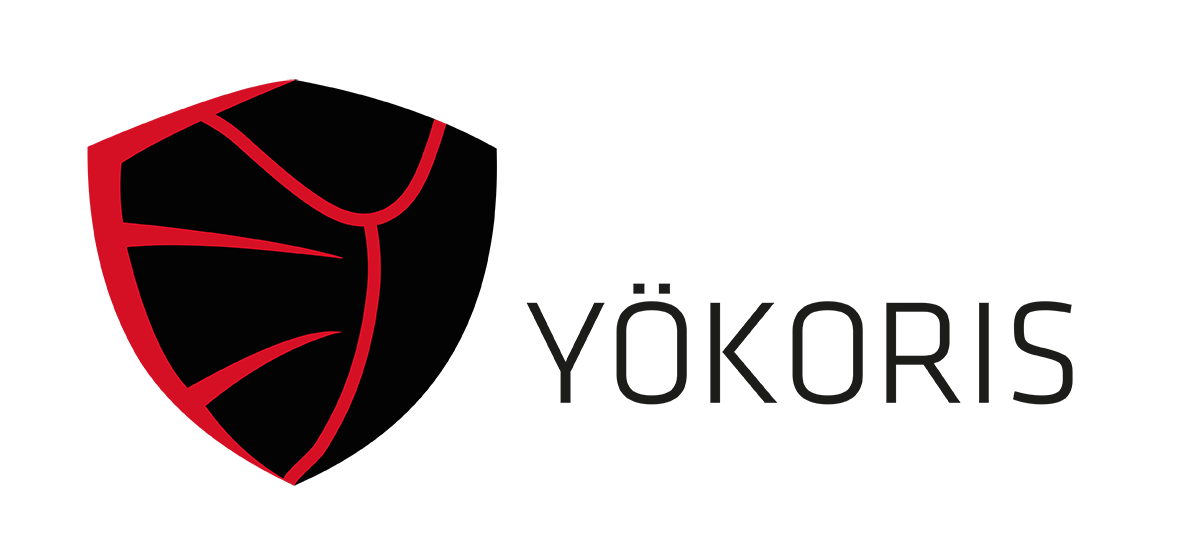 Yökoris toiminnan  tavoitteet
Yhteisöllisyys

Radikalisoitumisen ja syrjäytymisen ehkäisy

Hyvinvoinnin ja elämänhallinnan tukeminen erityisesti maahanmuuttajataustaisilla nuorilla
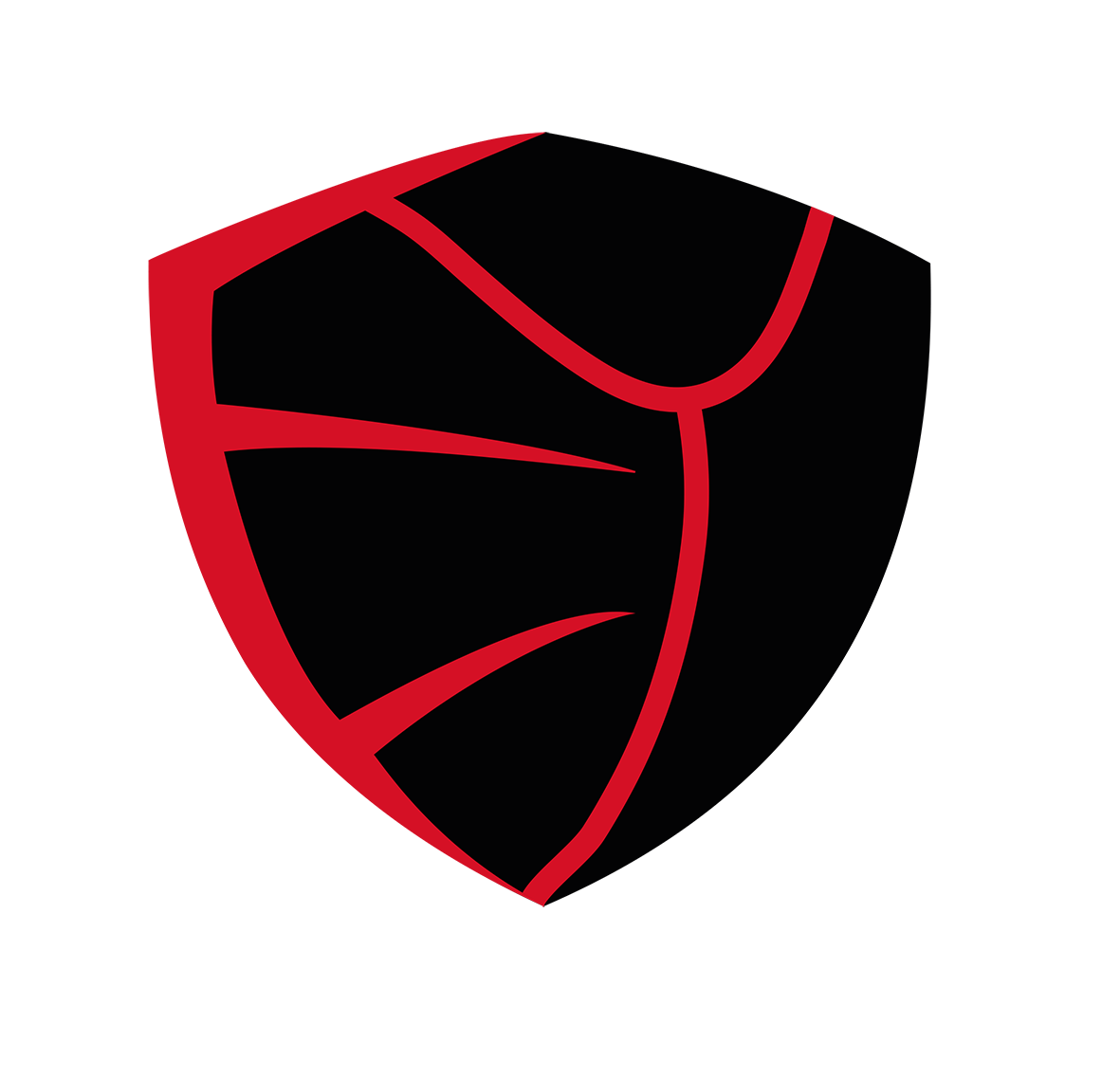 Yhteistyö
Turun liikuntapalvelut
     liikuntasalit ja palloiluhallit 

Turun Tyttöjen Talo
     tyttöjen korisvuoro
     
 Turun kaupungin nuorisotalot
     mm. turnauksia järjestetty alueen nuorille
Turun koulut
     hyvinvointi/liikuntapäivät